CE 397 Statistics in Water Resources, Lecture 2, 2009
David R. Maidment
Dept of Civil Engineering
University of Texas at Austin
1
Key Themes
Statistics
Parametric and non-parametric approach
Data Visualization
Distribution of data and the distribution of statistics of those data
Reading: Helsel and Hirsch p. 17-51 (Sections 2.1 to 2.3
Slides from Helsel and Hirsch (2002) “Techniques of water resources investigations of the USGS, Book 4, Chapter A3.
2
Characteristics of Water Resources Data
Lower bound of zero
Presence of “outliers”
Positive skewness
Non-normal distribution of data
Data measured with thresholds (e.g. detection limits)
Seasonal and diurnal patterns
Autocorrelation – consecutive measurements are not independent
Dependence on other uncontrolled variables e.g. chemical concentration is related to discharge
3
Normal Distribution
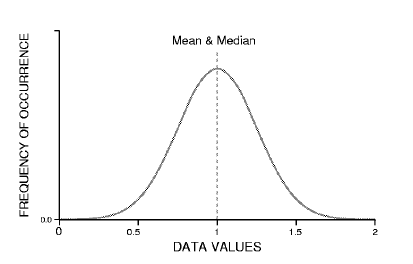 4
From Helsel and Hirsch (2002)
Lognormal Distribution
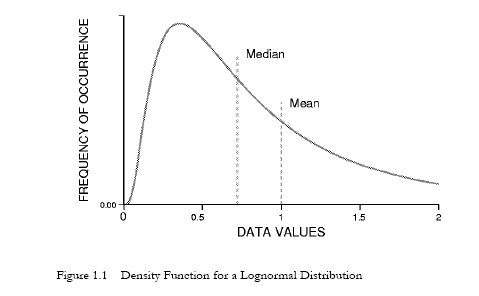 From Helsel and Hirsch (2002)
5
Method of Moments
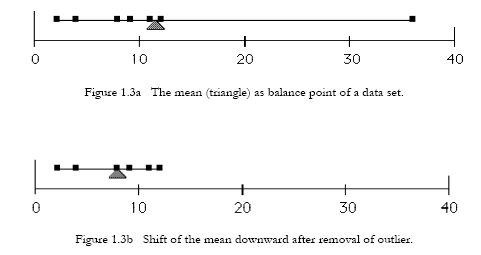 From Helsel and Hirsch (2002)
6
Statistical measures
Location (Central Tendency)
Mean
Median
Geometric mean
Spread (Dispersion)
Variance
Standard deviation
Interquartile range
Skewness (Symmetry)
Coefficient of skewness
Kurtosis (Flatness)
Coefficient of kurtosis
7
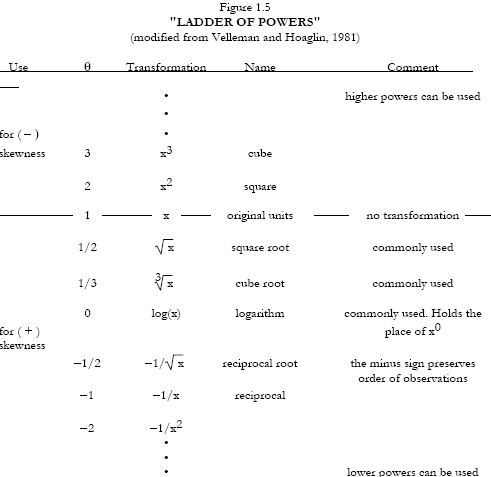 y = xθ
From Helsel and Hirsch (2002)
8
Histogram
From Helsel and Hirsch (2002)
Annual Streamflow for the Licking River at Catawba,  Kentucky
03253500
9
Histogram revised
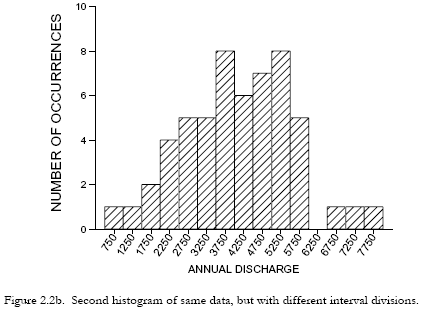 From Helsel and Hirsch (2002)
10
Quantile Plot
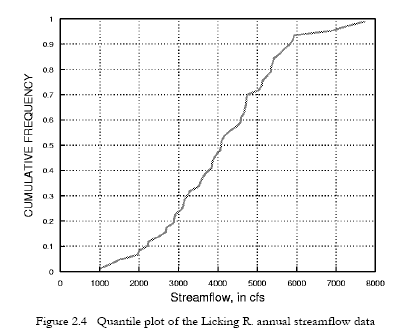 From Helsel and Hirsch (2002)
11
Plotting positions
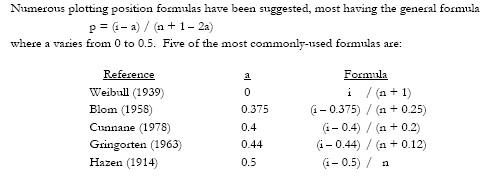 i = rank of the data with i = 1 is the lowest
n = number of data
p = cumulative probability or “quantile” of the data value (its percentile value)
12
Box and Whisker Plot(Tukey (1977) “Exploratory data analysis”)
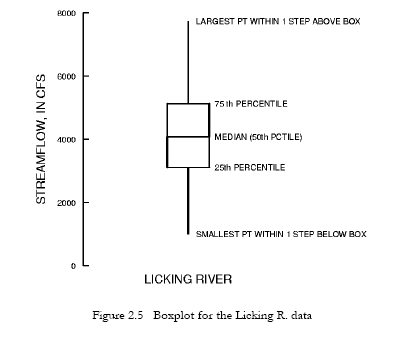 Whisker
Step = 1.5 * IQR

IQR = 75th % – 25th %
Box
From Helsel and Hirsch (2002)
13
Variants on the Box Plot
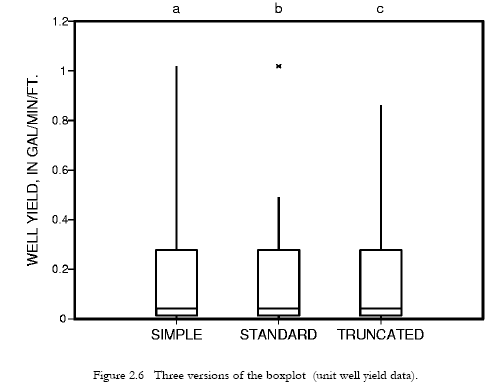 Largest value
90th %
Largest value within
“one step”
From Helsel and Hirsch (2002)
14
Normal Distribution Quantile Plot
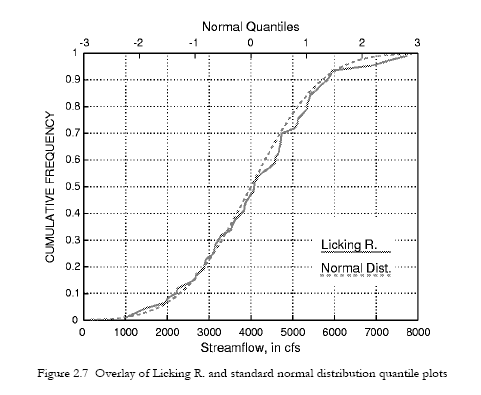 From Helsel and Hirsch (2002)
15
Probability Plot with Normal Quantiles (Z values)
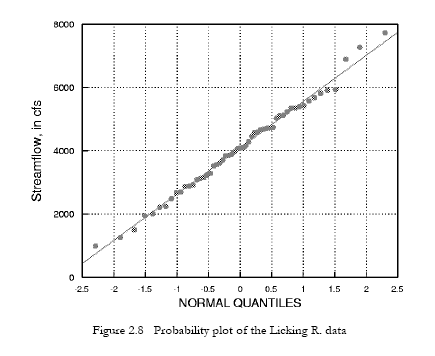 q
z
From Helsel and Hirsch (2002)
16
Probabilty Plot on Probability Paper
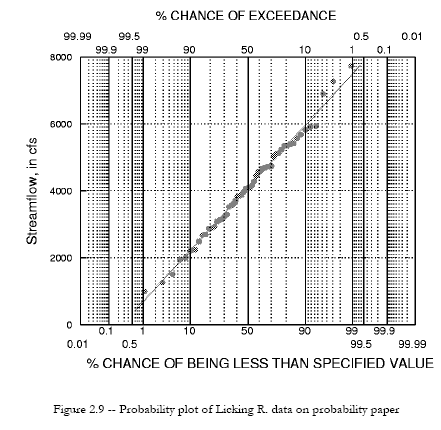 From Helsel and Hirsch (2002)
17
Time Series Analyst for Licking River
http://tsa.usu.edu/nwisanalyst/
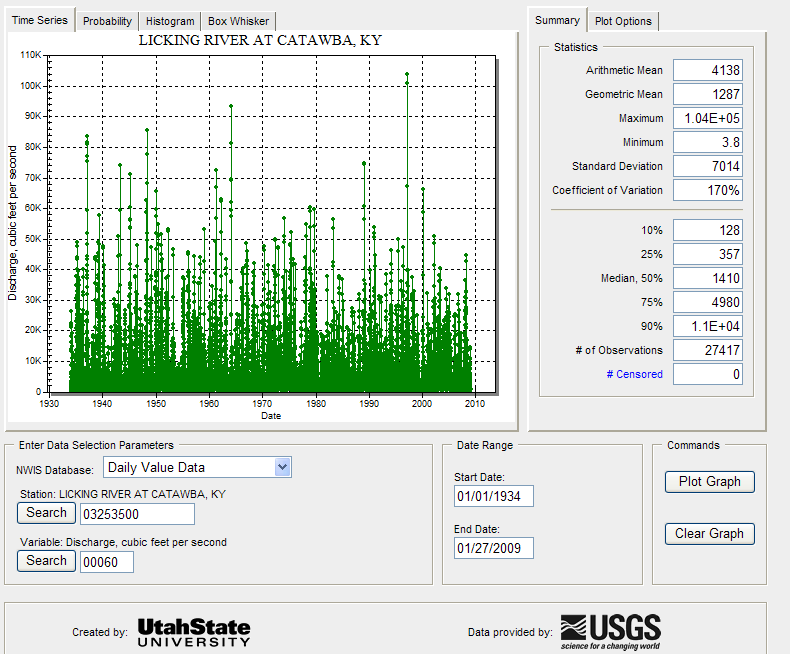 Time Series Plot
SiteID
00060 = Daily streamflow
18
Probability Plot
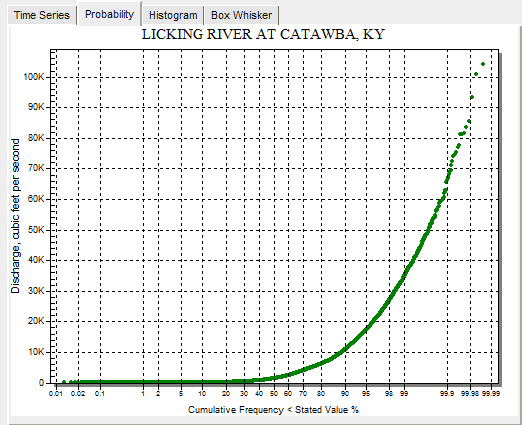 19
Histogram
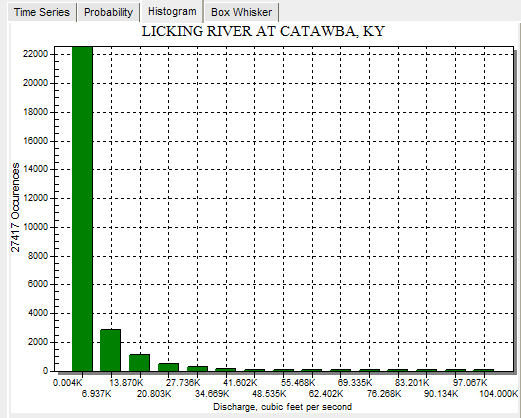 20
Box and Whisker Plot
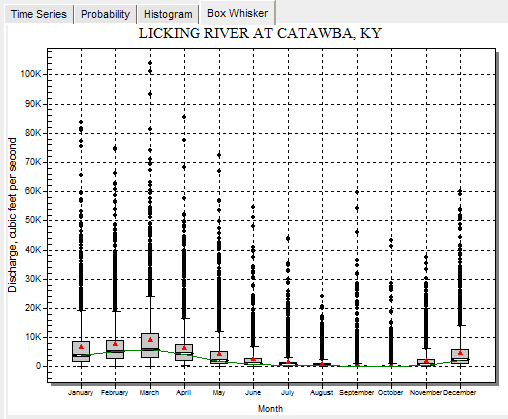 21
GetSiteInfo in HydroExcel
http://river.sdsc.edu/wateroneflow/NWIS/DailyValues.asmx?WSDL
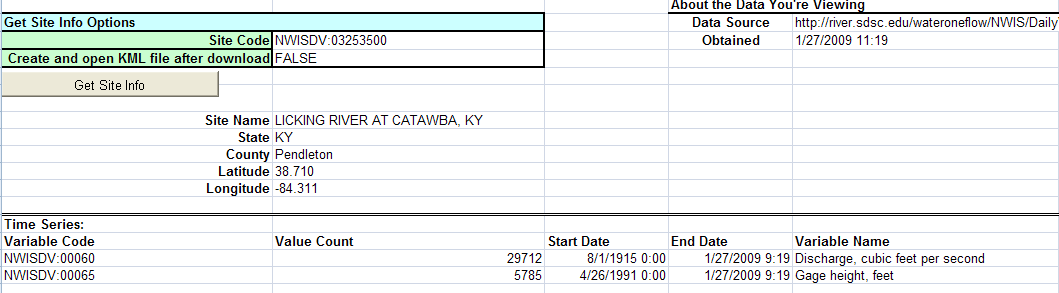 22
Daily Flows in HydroExcel
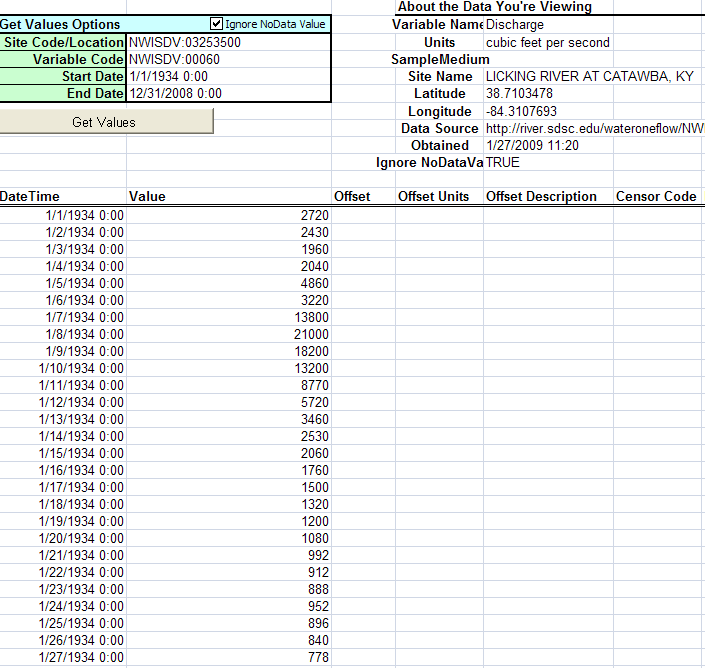 23
“Dimensions” of Time in HydroExcel
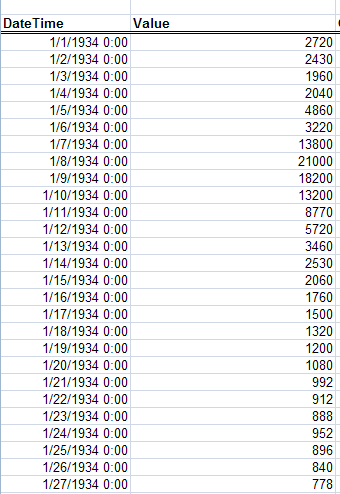 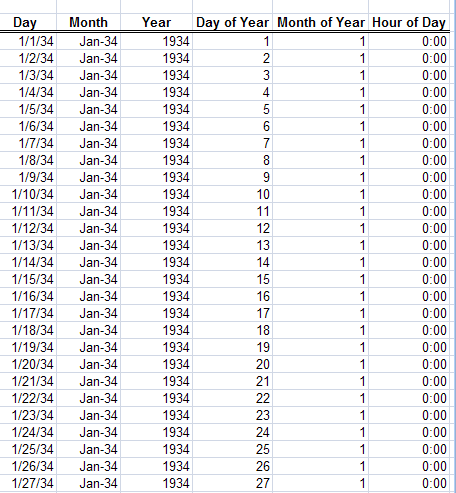 24
Annual Flows From HydroExcel
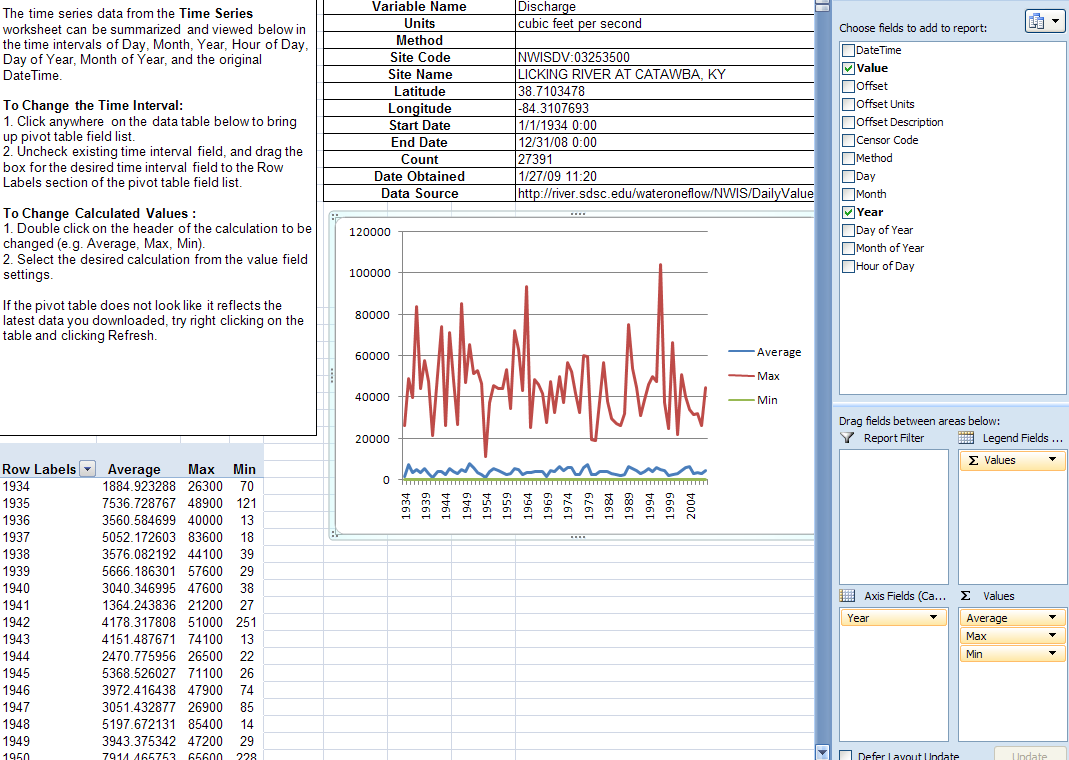 Annual Flows produced using Pivot Tables in Excel
25
26